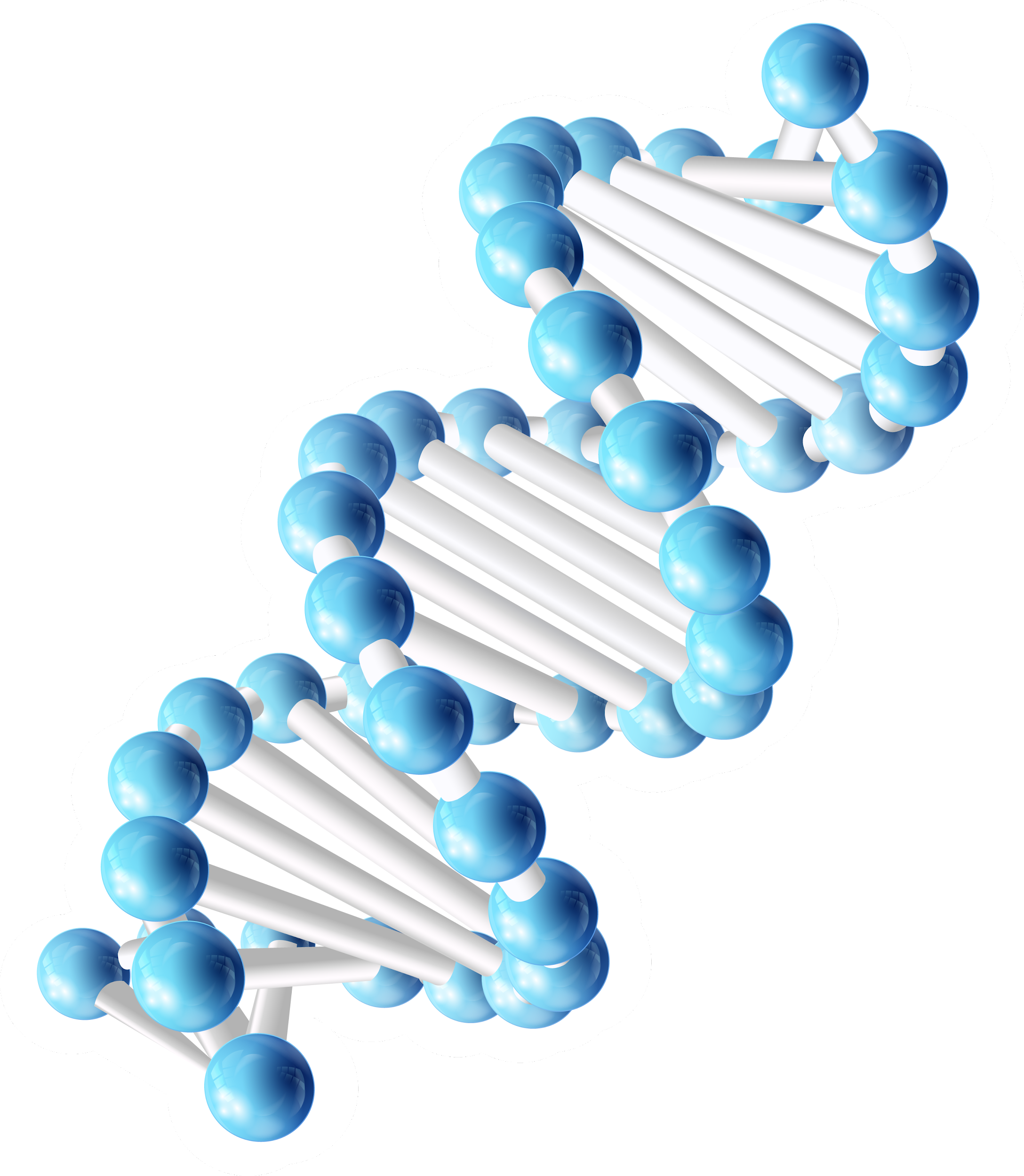 Структуры ДНК
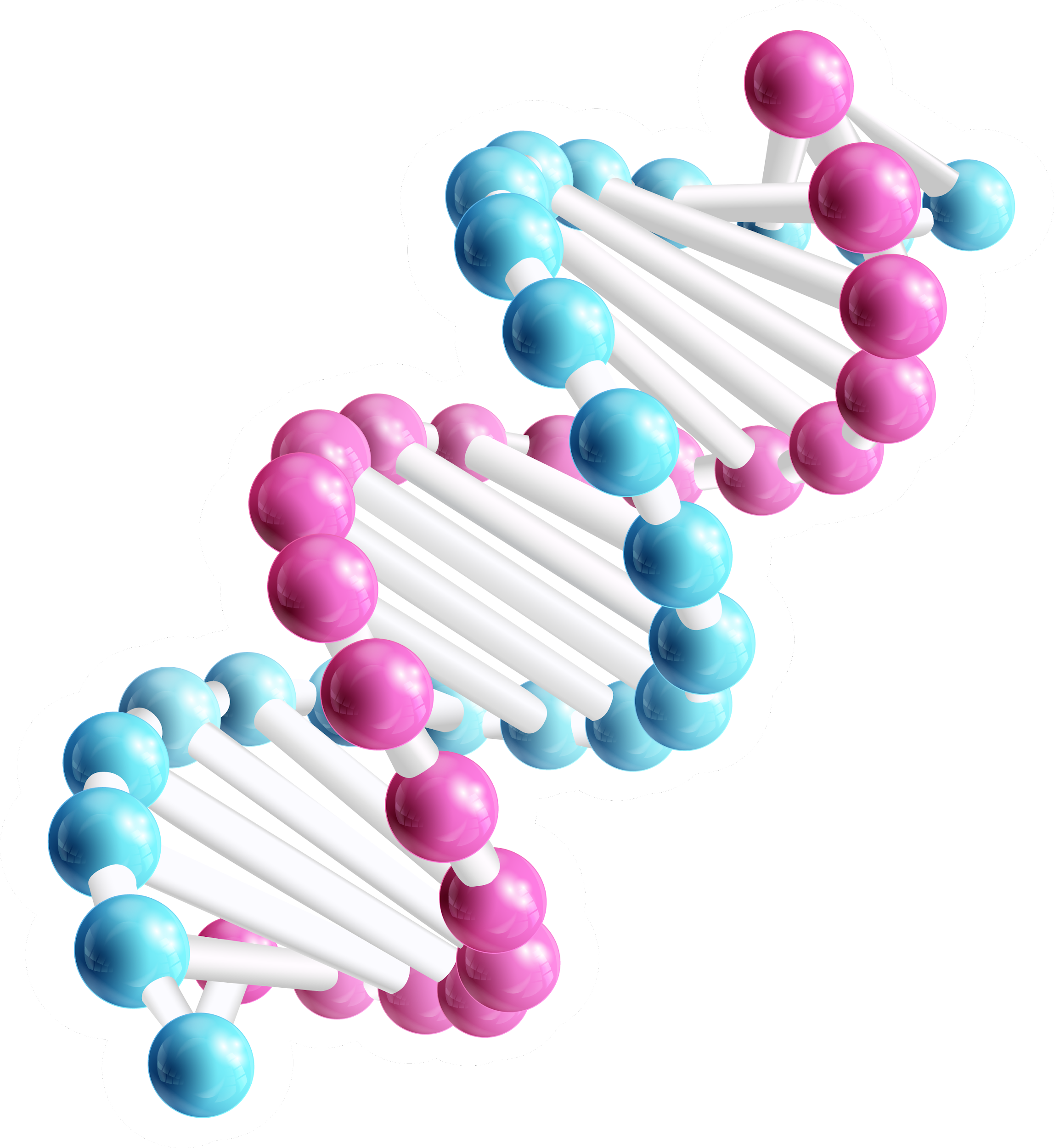 Что такое ДНК?
ДНК — это группа молекул, которые отвечают за перенос и передачу наследственных материалов или генетической информации от родителей к потомству
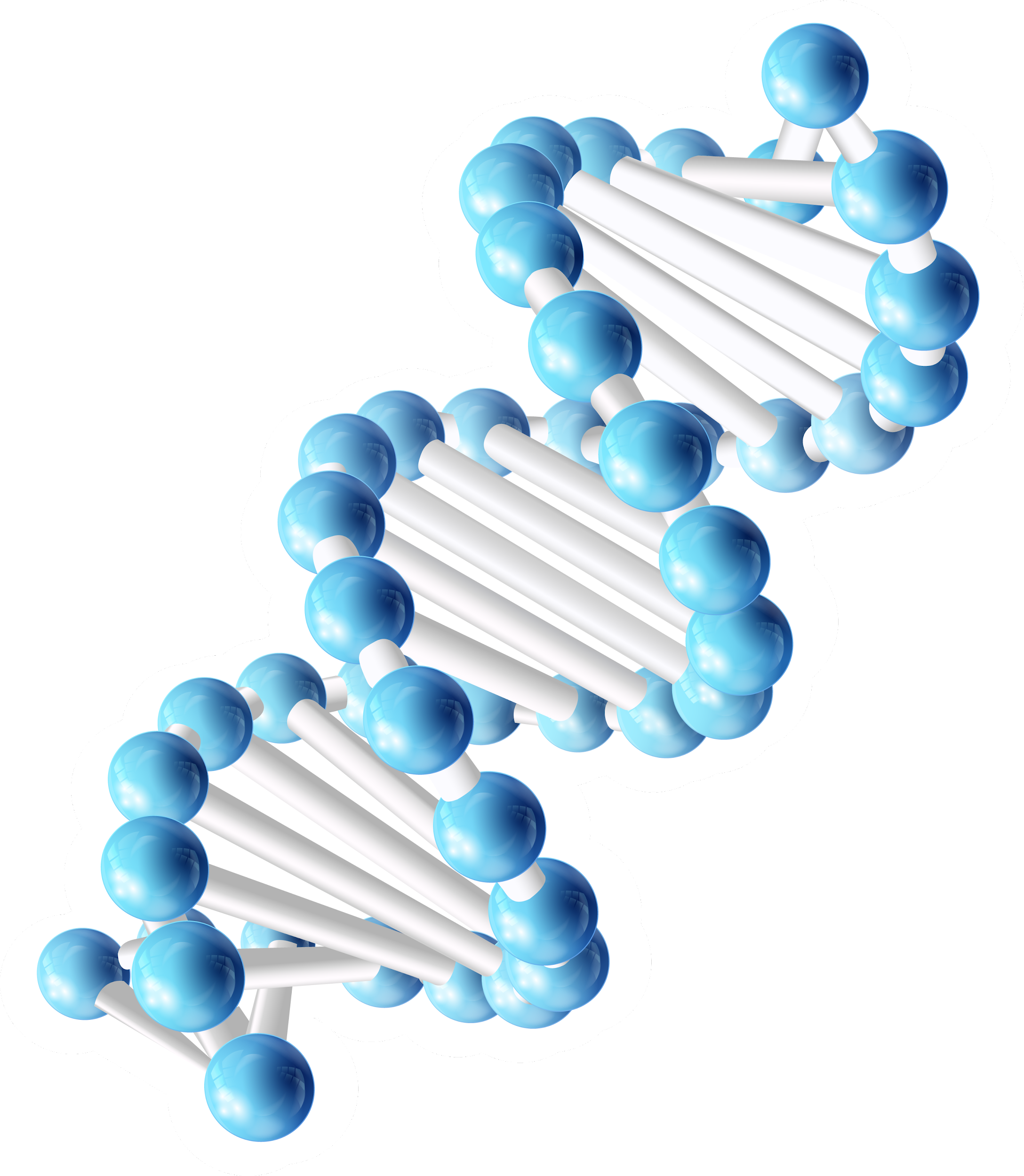 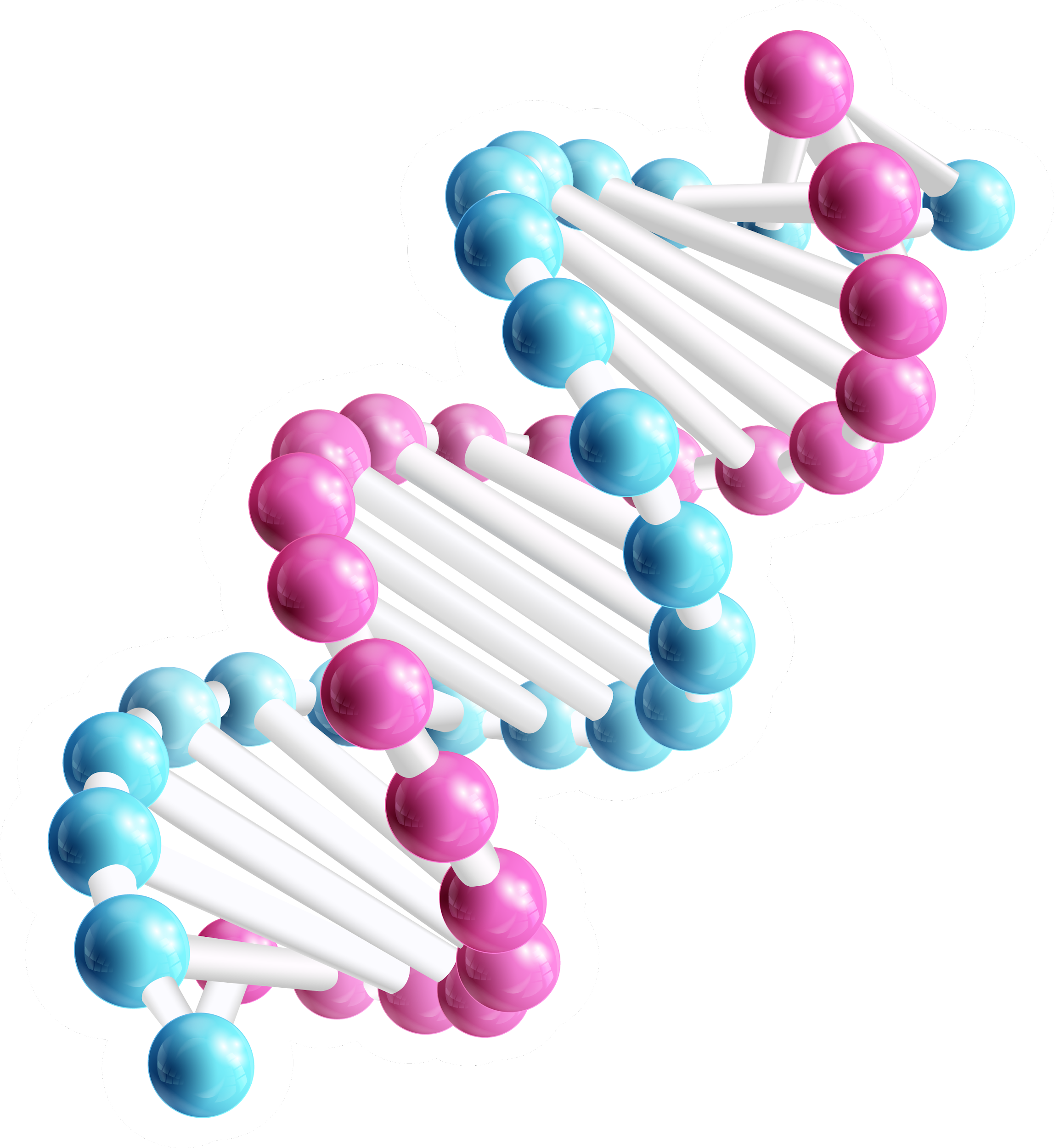 Помимо того, что ДНК отвечает за наследование генетической информации у всех живых существ, она также играет решающую роль в производстве белков. Ядерная ДНК - это ДНК, содержащаяся в ядре каждой клетки эукариотического организма. Он кодирует большинство геномов организма, в то время как митохондриальная ДНК и пластидная ДНК управляют остальным.ДНК, присутствующая в митохондриях клетки, называется митохондриальной ДНК. Это передается по наследству от матери к ребенку. У человека насчитывается примерно 16 000 пар оснований митохондриальной ДНК. Точно так же пластиды имеют свою собственную ДНК, и они играют важную роль в фотосинтезе.
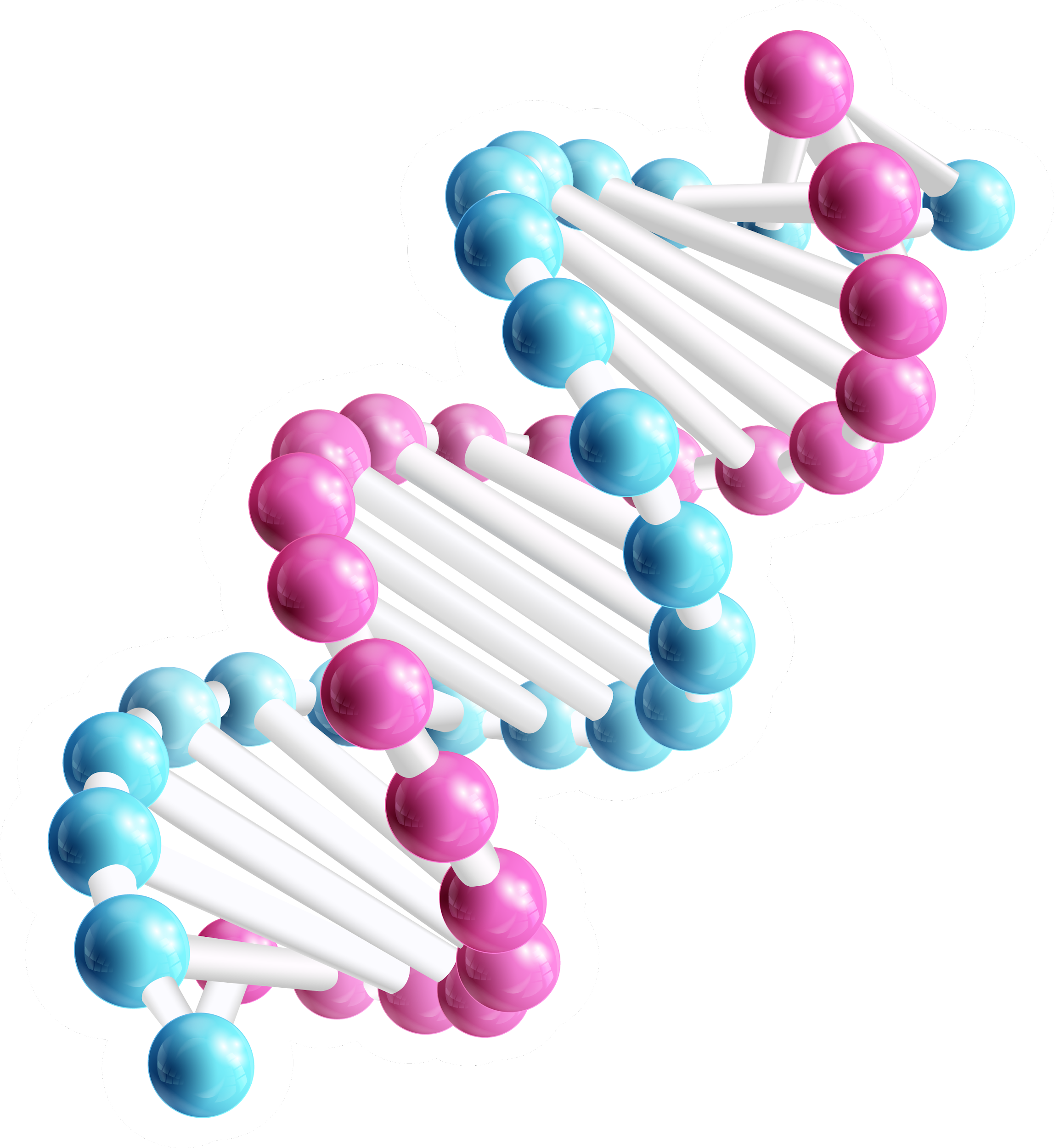 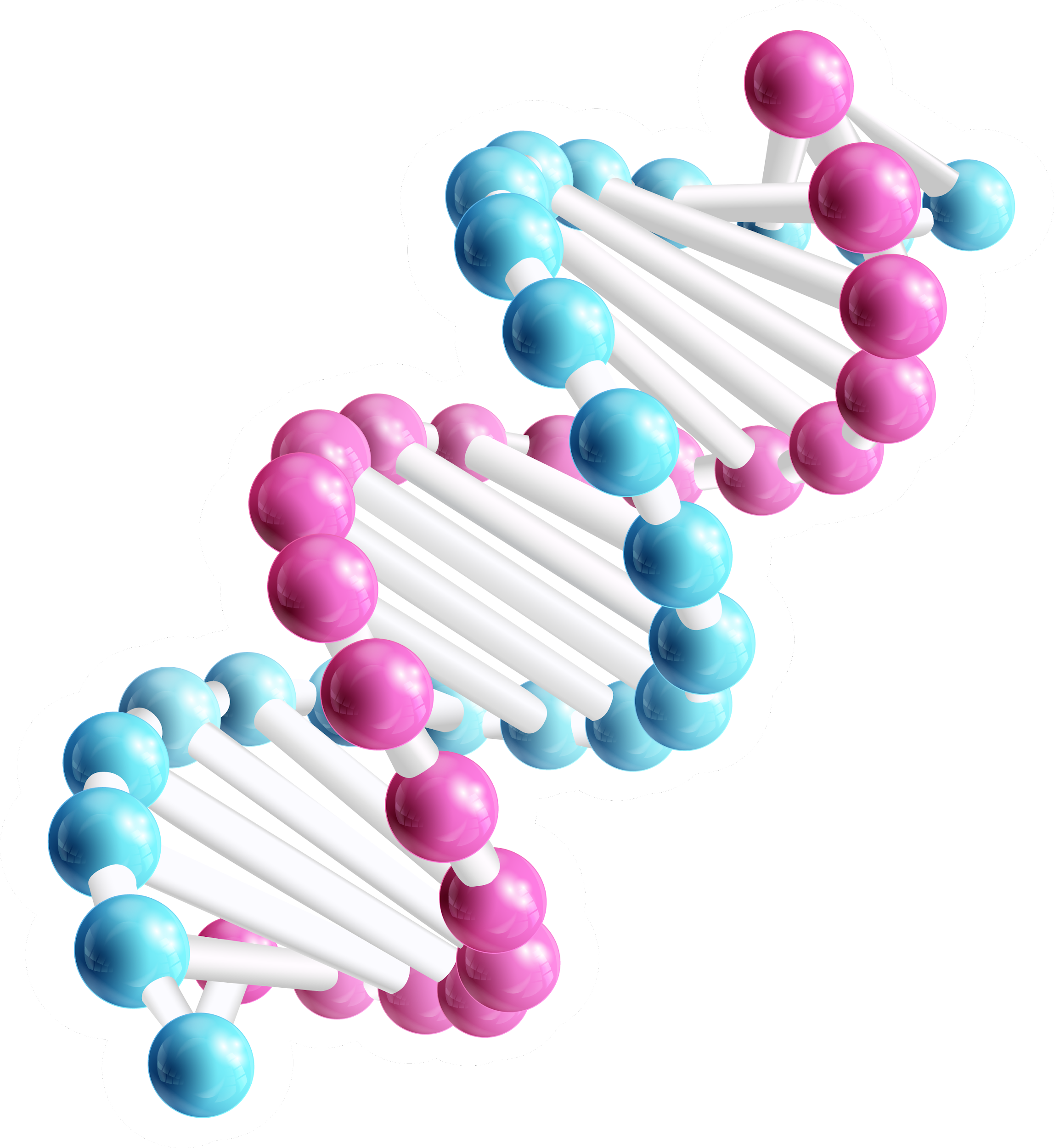 Типы ДНК
А-ДНК
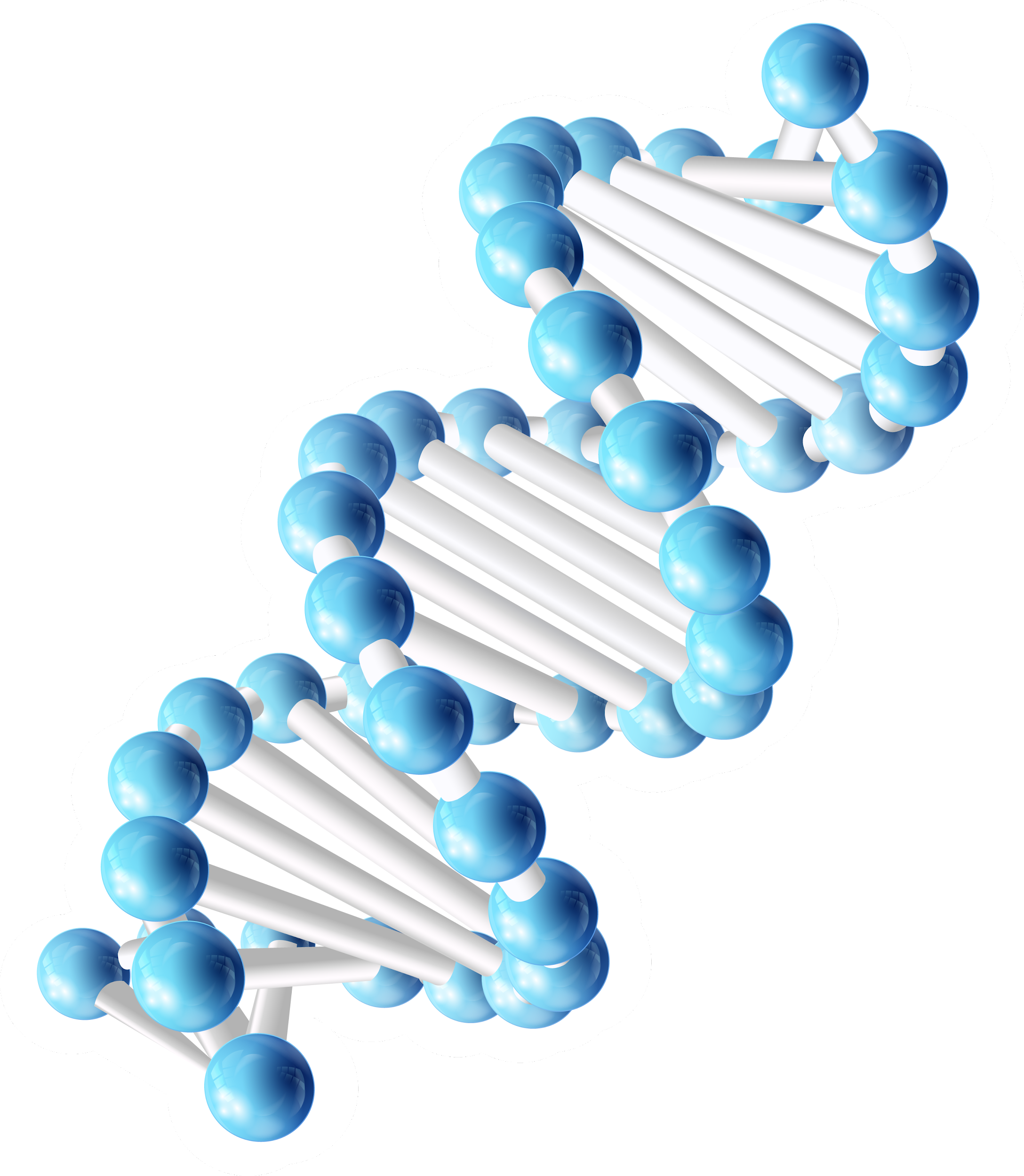 01
Это правосторонняя двойная спираль, похожая на форму В-ДНК. Обезвоженная ДНК принимает форму А, которая защищает ДНК в экстремальных условиях, таких как высыхание. Связывание с белком также удаляет растворитель из ДНК, и ДНК принимает форму A.
В-ДНК
02
Это наиболее распространенная конформация ДНК, представляющая собой правостороннюю спираль. Большая часть ДНК имеет конформацию типа В при нормальных физиологических условиях.
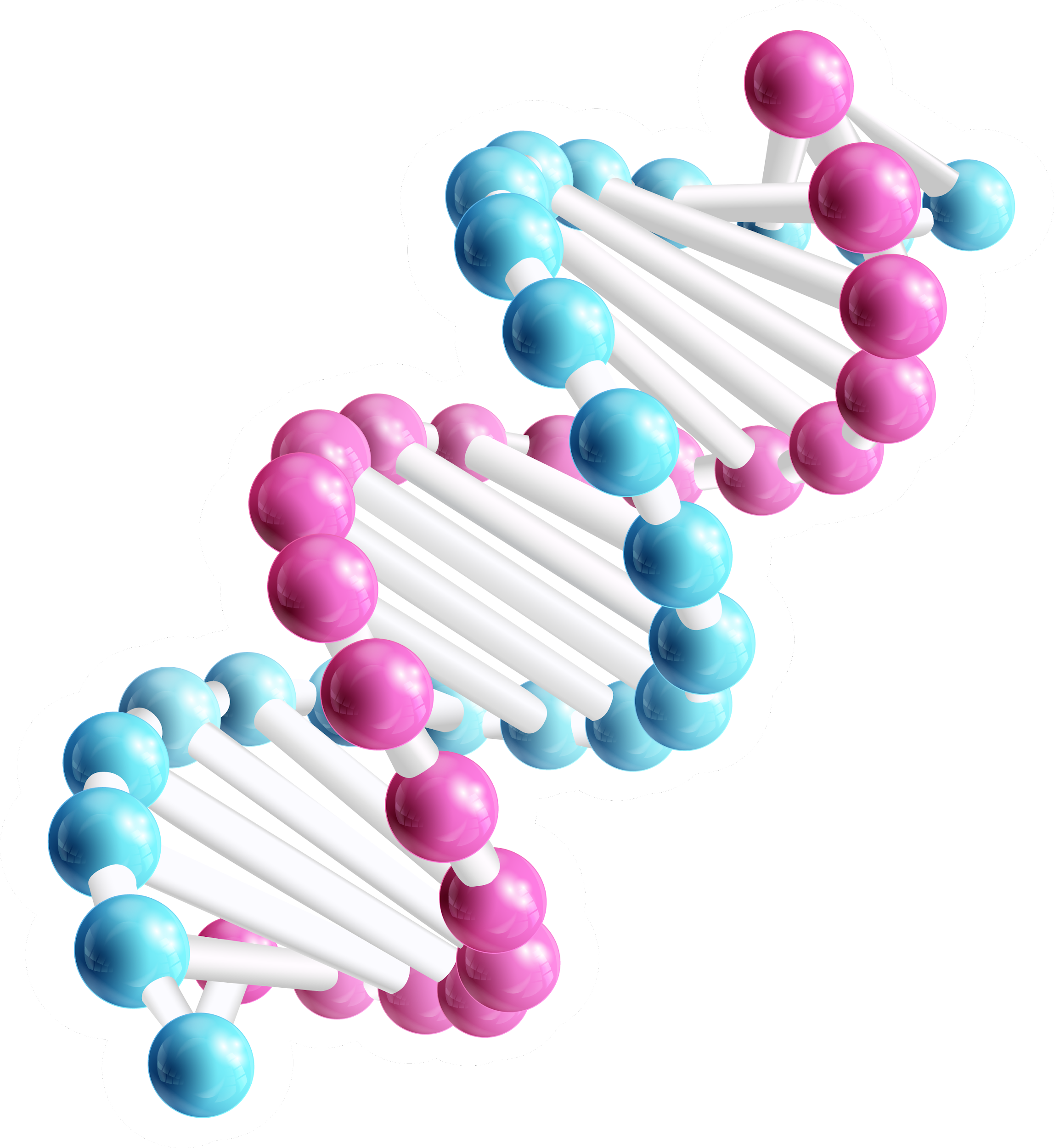 Z-ДНК
03
Z-ДНК - это левосторонняя ДНК, в которой двойная спираль закручивается влево зигзагообразно. Он был открыт Андресом Вангом и Александром Ричем. Он обнаруживается перед местом запуска гена и, следовательно, как полагают, играет определенную роль в регуляции генов.
Кто Обнаружил ДНК?
ДНК была впервые распознана и идентифицирована швейцарским биологом Йоханнесом Фридрихом Мишером в 1869 году во время его исследования белых кровяных телец.Структура двойной спирали молекулы ДНК была позже открыта с помощью экспериментальных данных Джеймсом Уотсоном и Фрэнсисом Криком. Наконец, было доказано, что ДНК отвечает за хранение генетической информации в живых организмах.
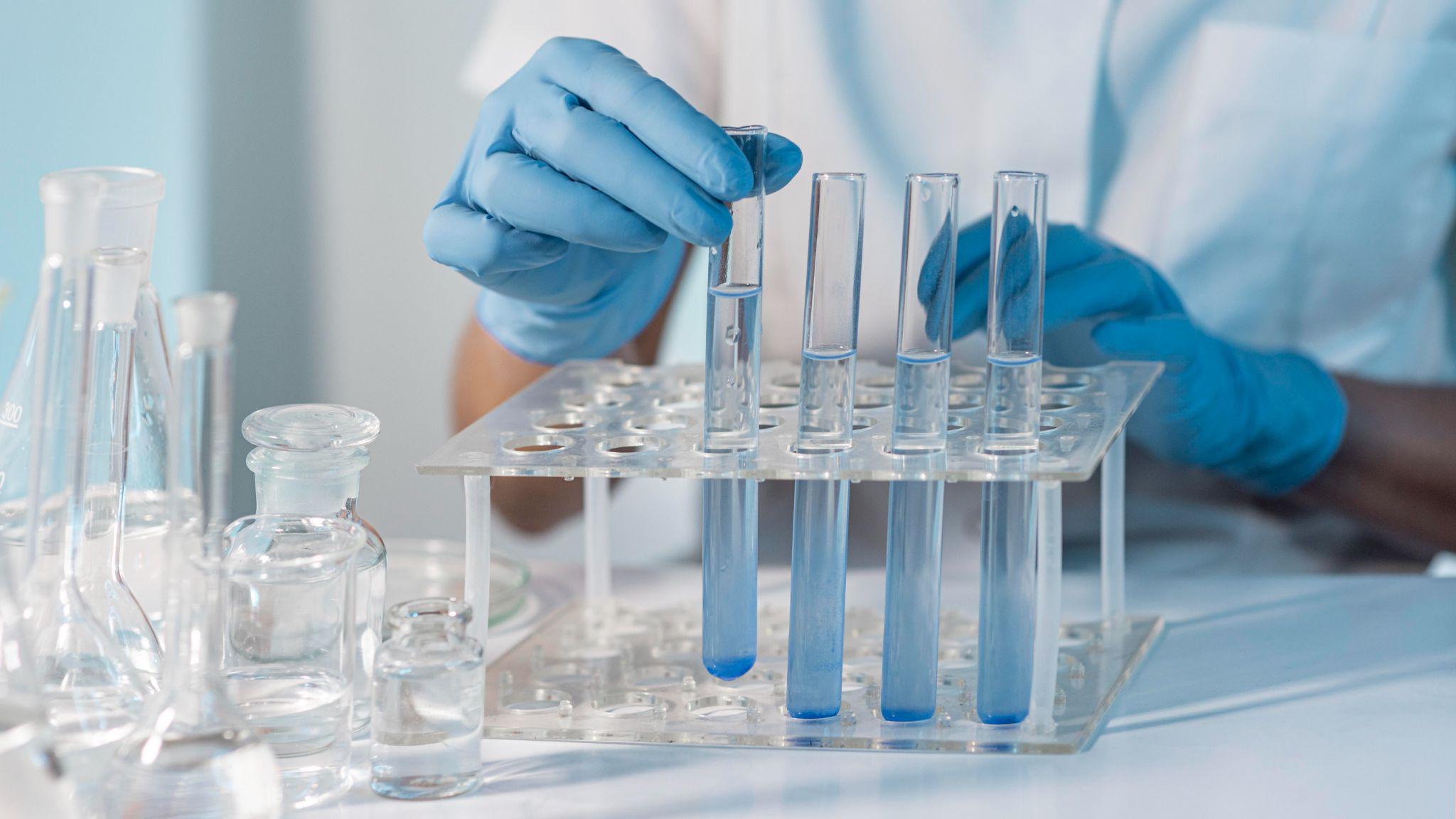 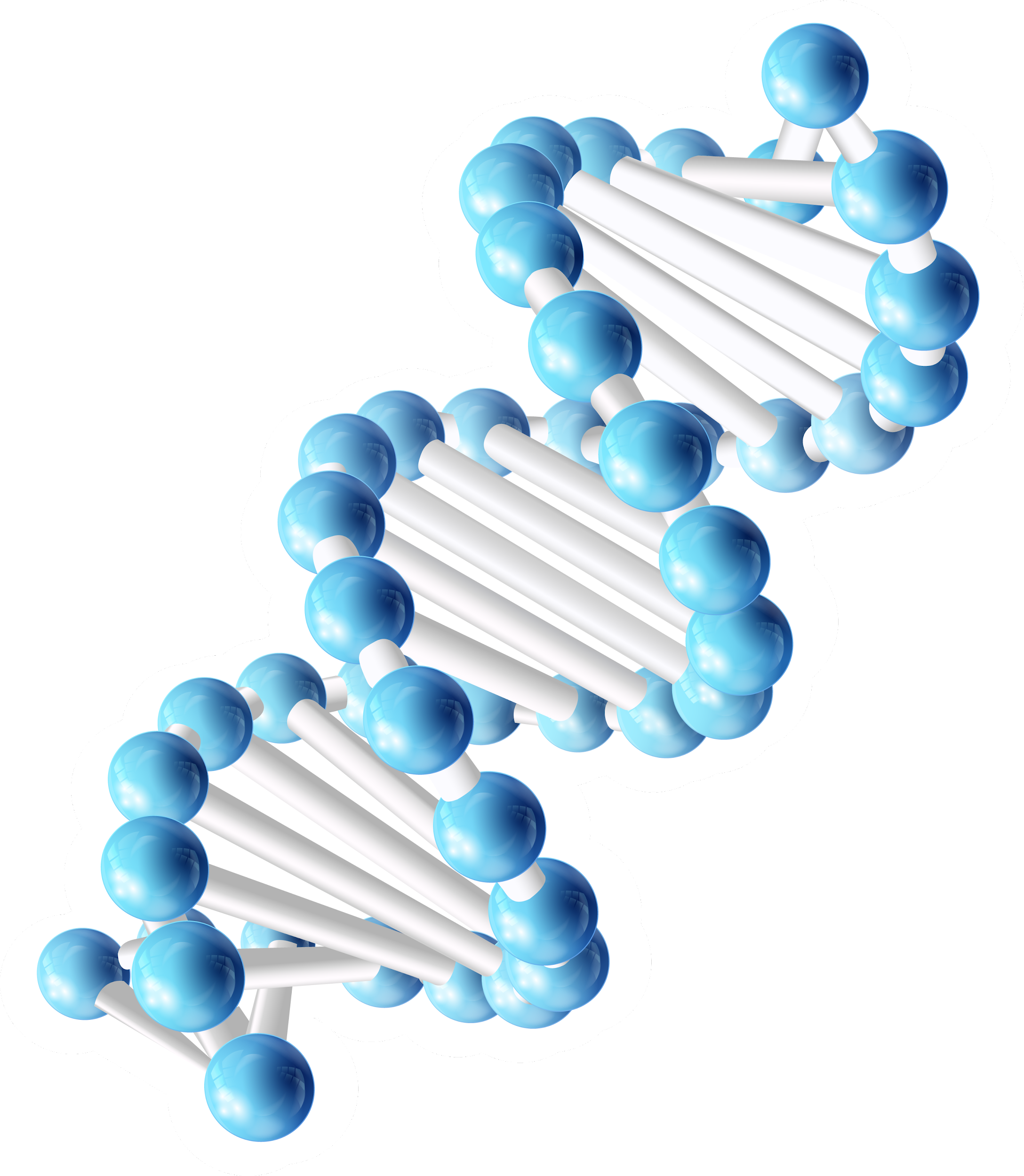 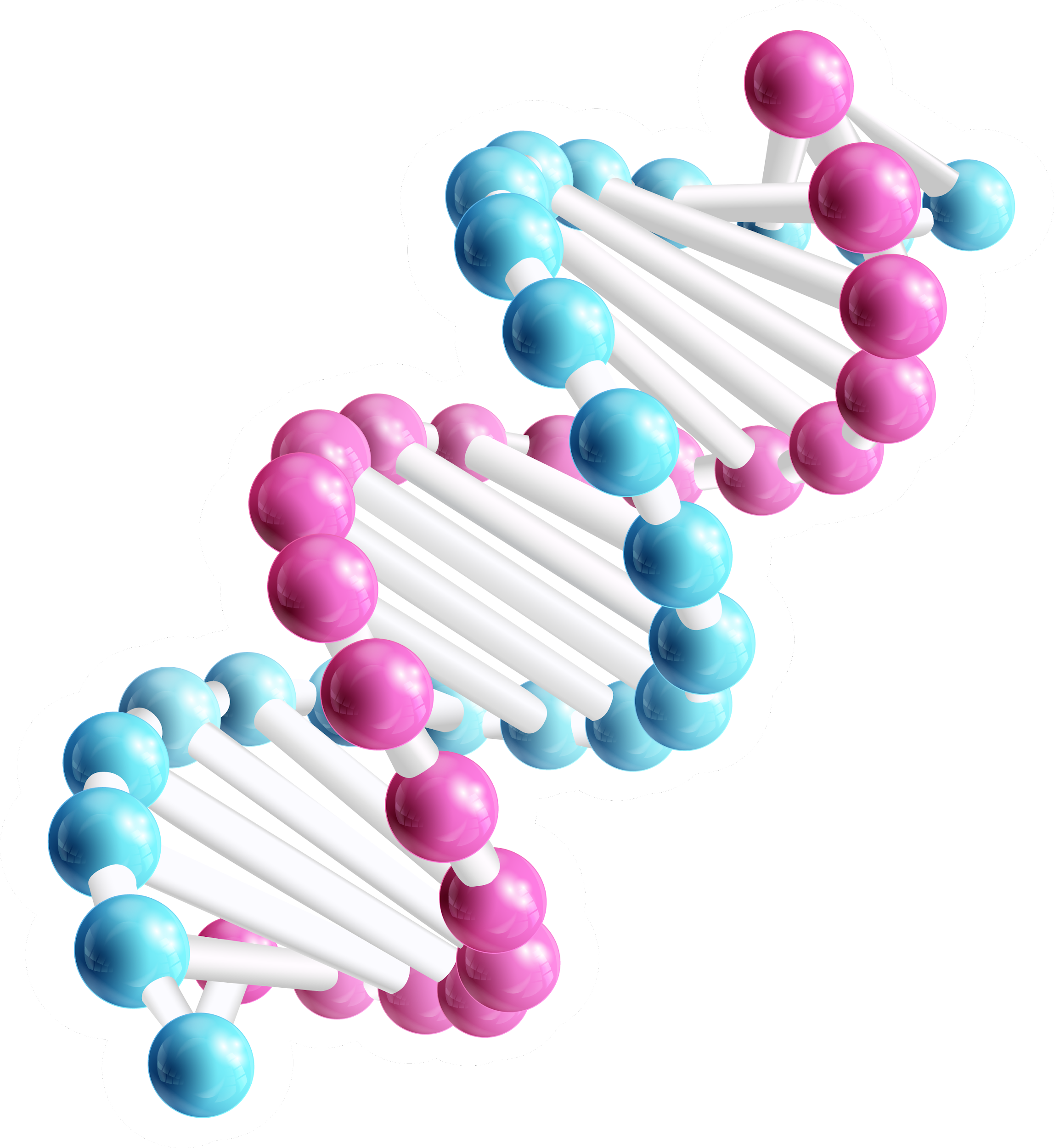 Диаграмма ДНК
Следующая диаграмма объясняет структуру ДНК, представляющую различные части ДНК. ДНК состоит из сахаро-фосфатного остова и нуклеотидных оснований (гуанин, цитозин, аденин и тимин).
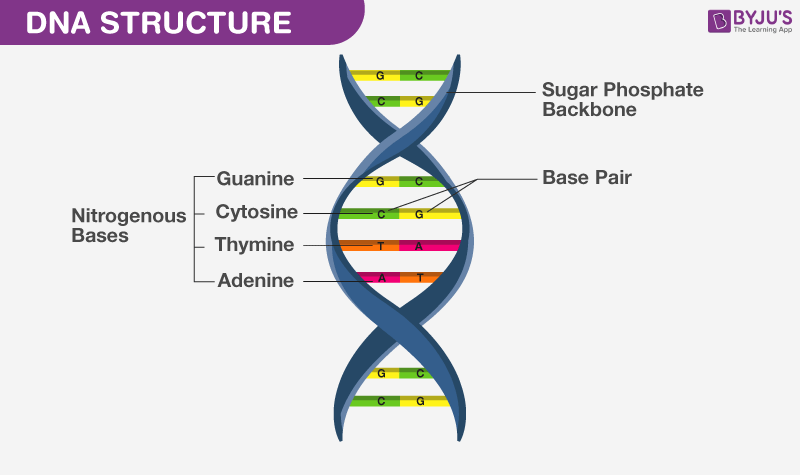 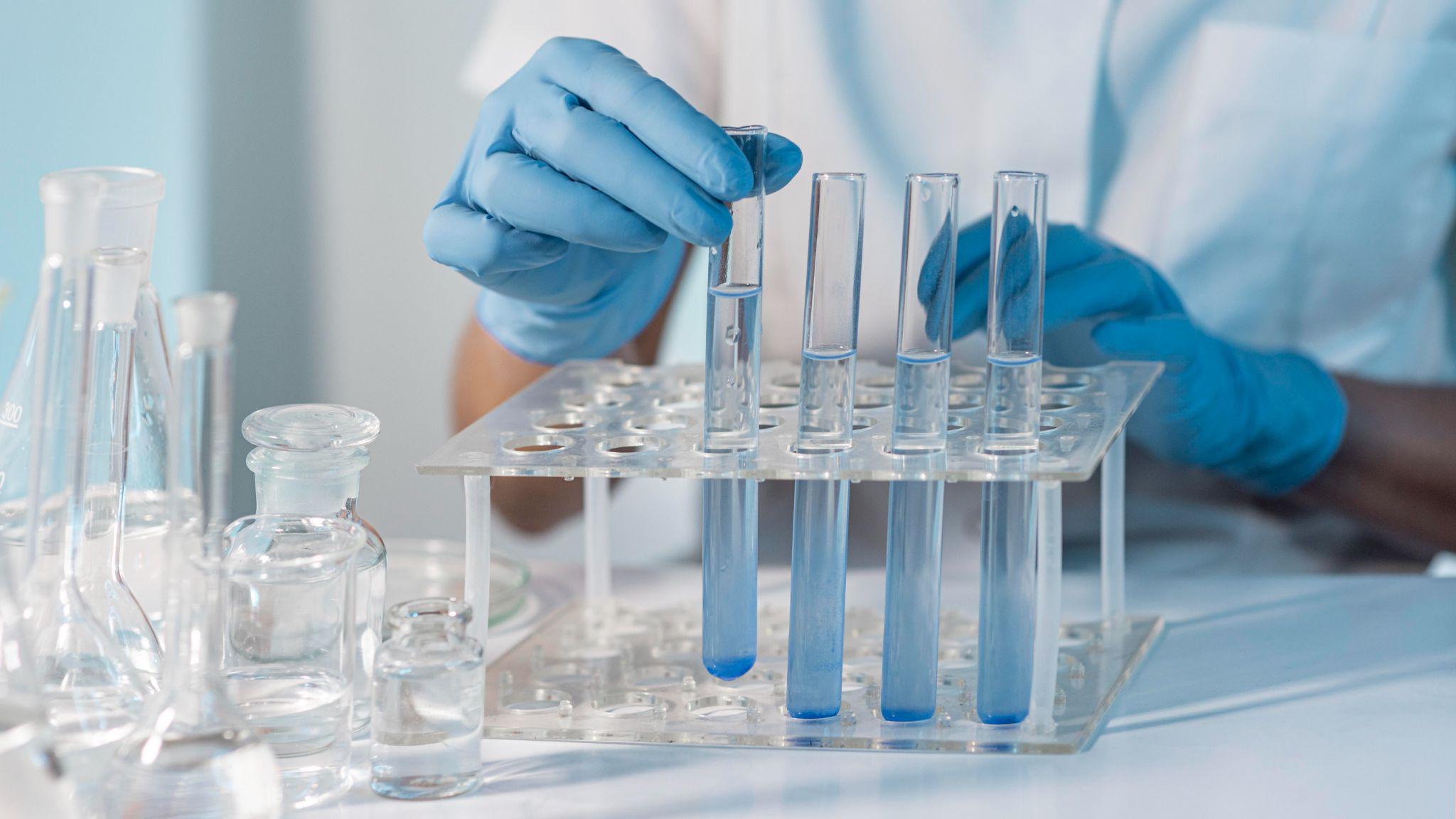 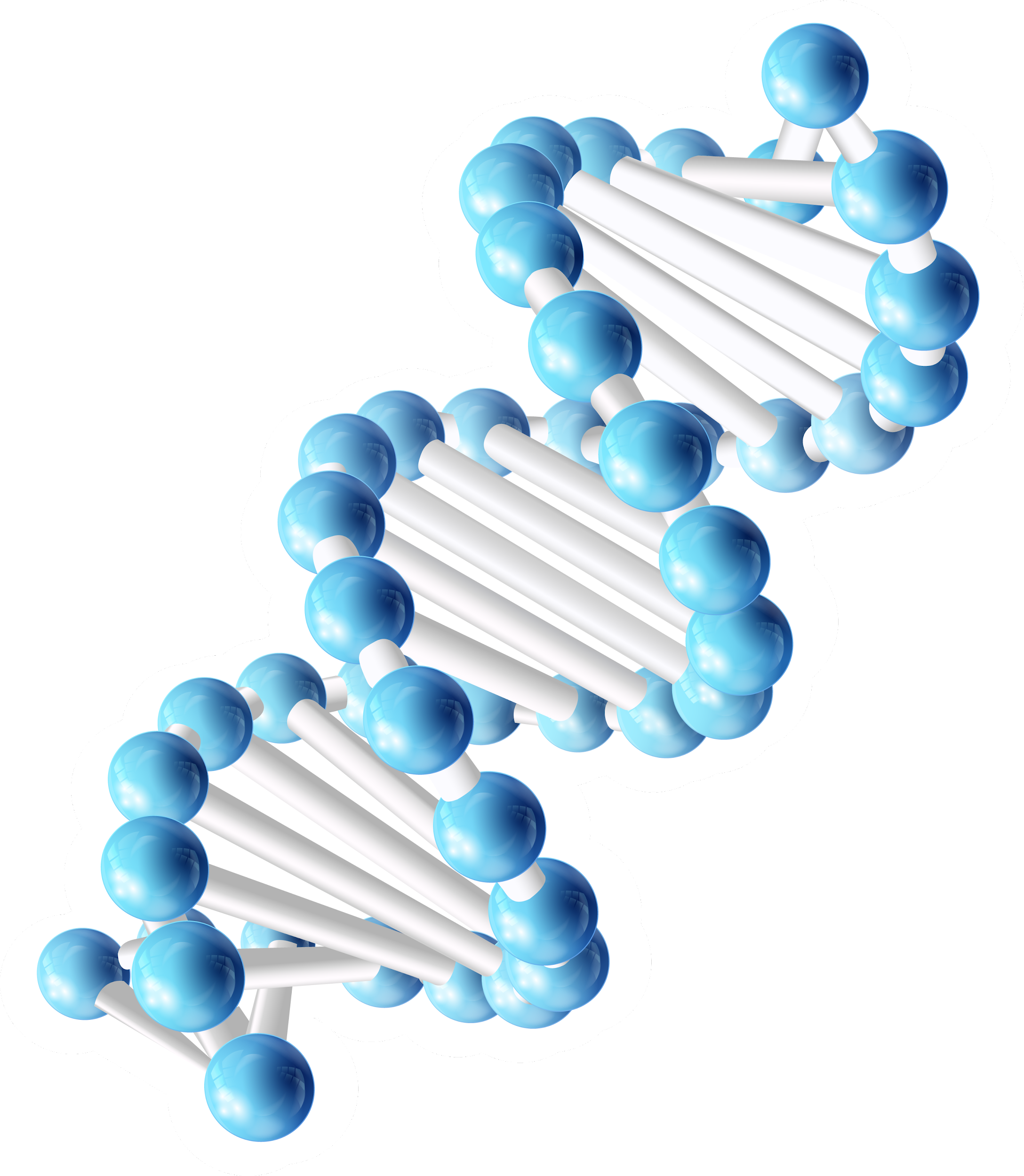 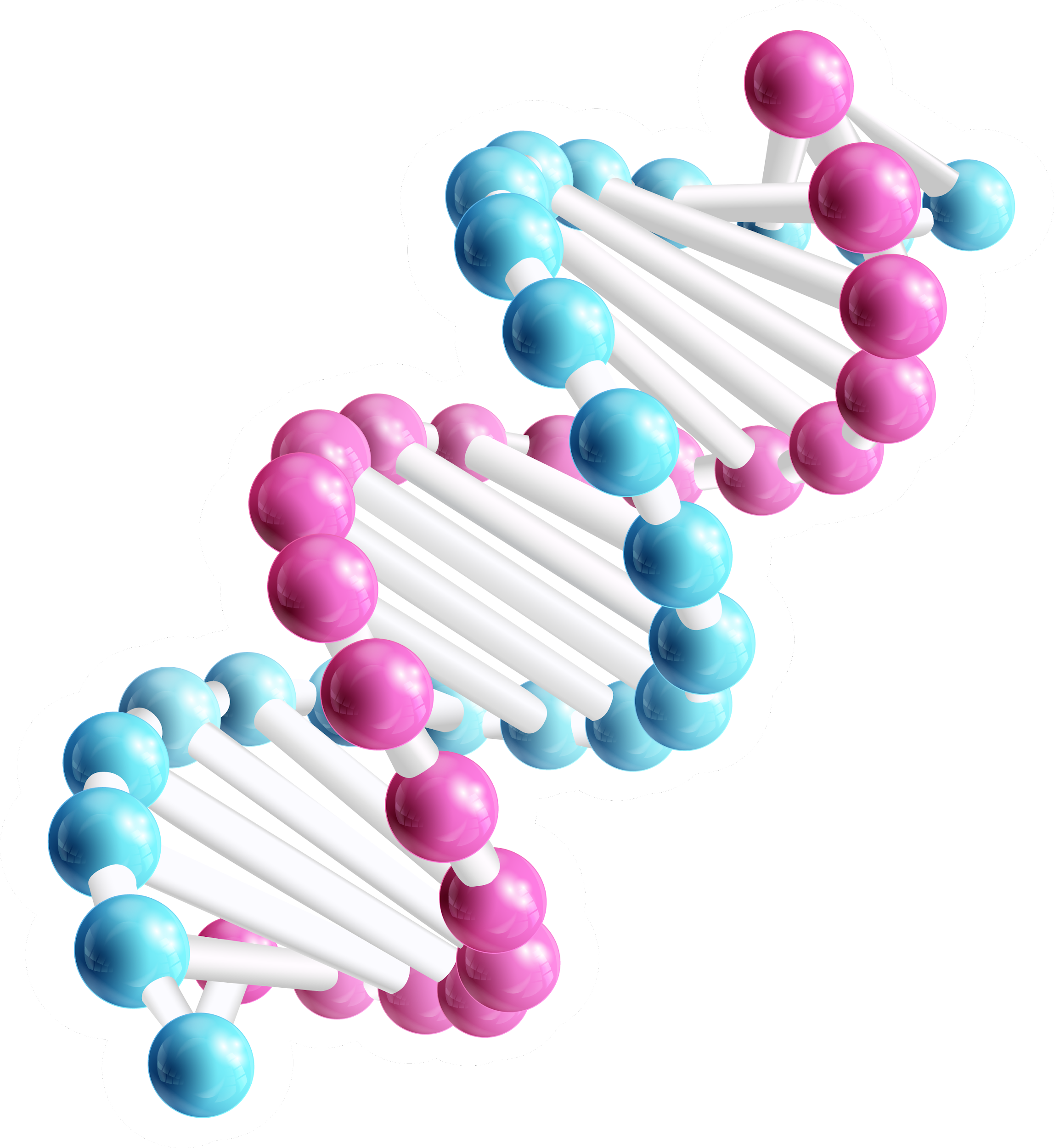 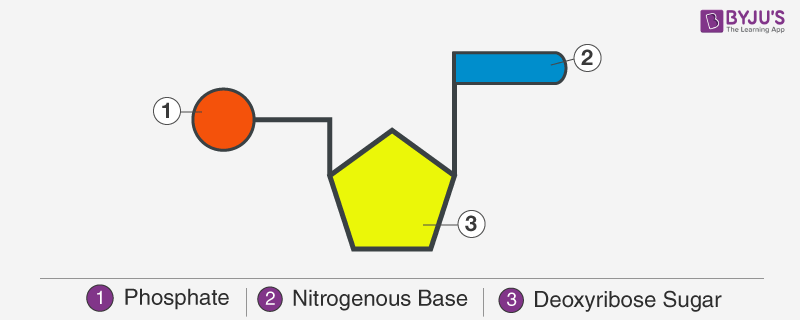 Структура ДНК
Структуру ДНК можно рассматривать как витую лестницу. Эта структура описывается как двойная спираль, как показано на рисунке выше. Это нуклеиновая кислота, а все нуклеиновые кислоты состоят из нуклеотидов. Молекула ДНК состоит из единиц, называемых нуклеотидами, и каждый нуклеотид состоит из трех различных компонентов, таких как сахар, фосфатные группы и азотистые основания.Основными строительными блоками ДНК являются нуклеотиды, которые состоят из сахарной группы, фосфатной группы и азотистого основания. Сахарные и фосфатные группы связывают нуклеотиды вместе, образуя каждую нить ДНК. Аденин (A), Тимин (T), гуанин (G) и цитозин (C) - это четыре типа азотистых оснований.Эти 4 азотистых основания соединяются следующим образом: A с T и C с G. Эти пары оснований необходимы для структуры двойной спирали ДНК, которая напоминает скрученную лестницу.Порядок расположения азотистых оснований определяет генетический код или инструкции ДНК.
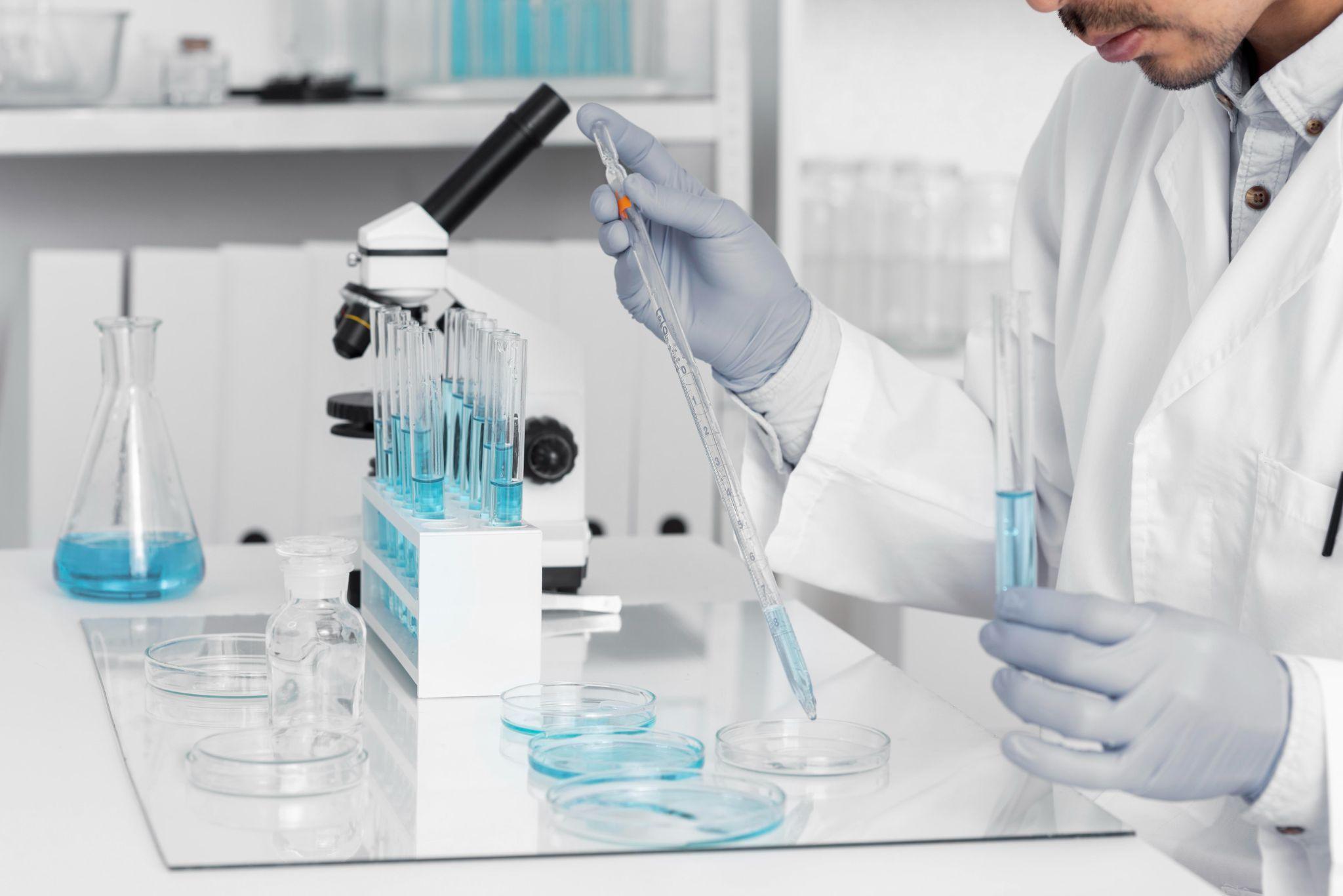 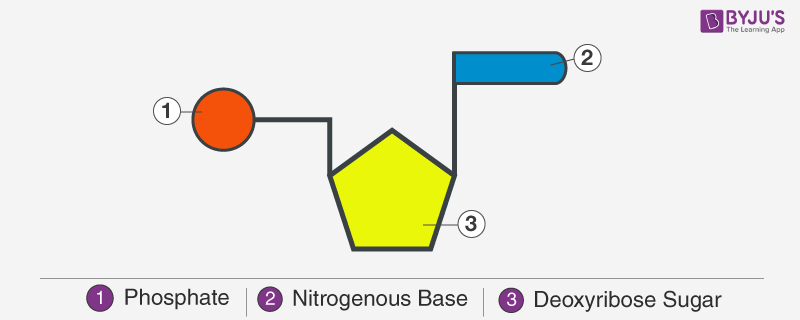 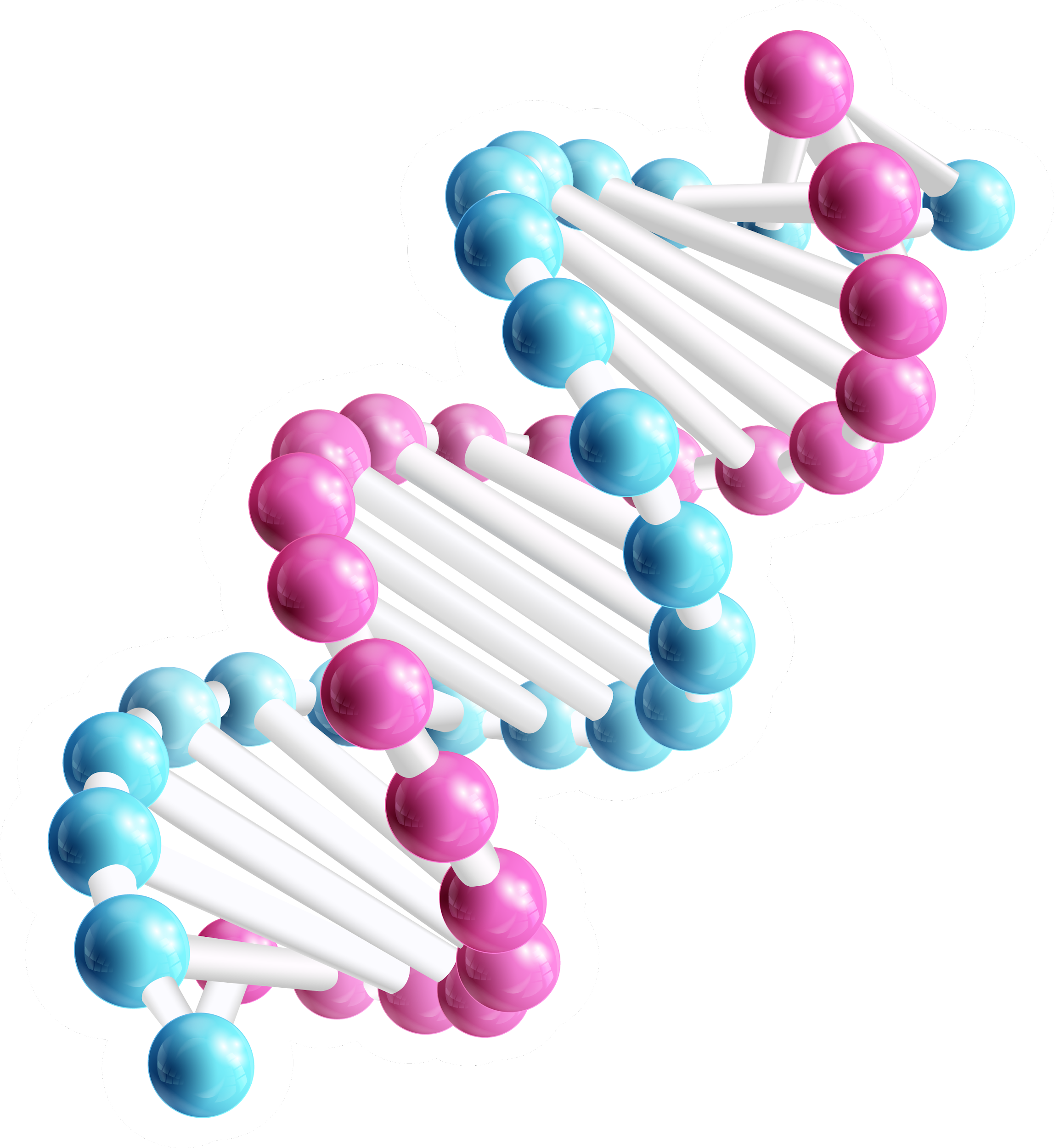 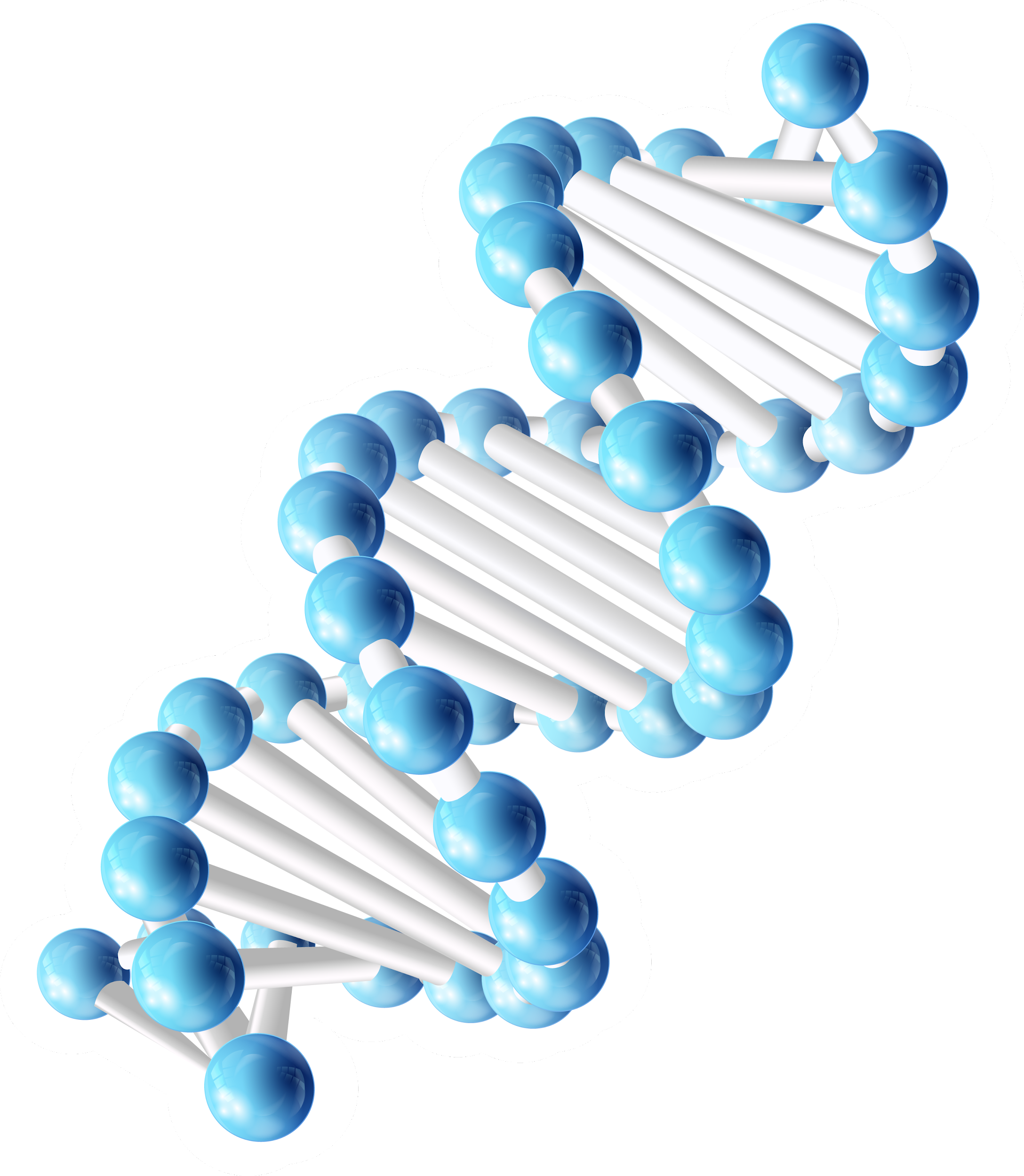 ДНК
Молекула ДНК состоит из 4 азотистых оснований, а именно аденина (А), тимина (Т), цитозина (С) и гуанина (G), которые в конечном итоге образуют структуру нуклеотида. A и G - это пурины, а C и T - пиримидины.Две нити ДНК идут в противоположных направлениях. Эти нити удерживаются вместе водородной связью, которая присутствует между двумя комплементарными основаниями. Нити закручены по спирали, где каждая нить образует правостороннюю спираль, и десять нуклеотидов составляют один виток.Шаг каждой спирали составляет 3,4 нм. Следовательно, расстояние между двумя последовательными парами оснований (т.е. основаниями, связанными водородом, противоположных нитей) составляет 0,34 нм.
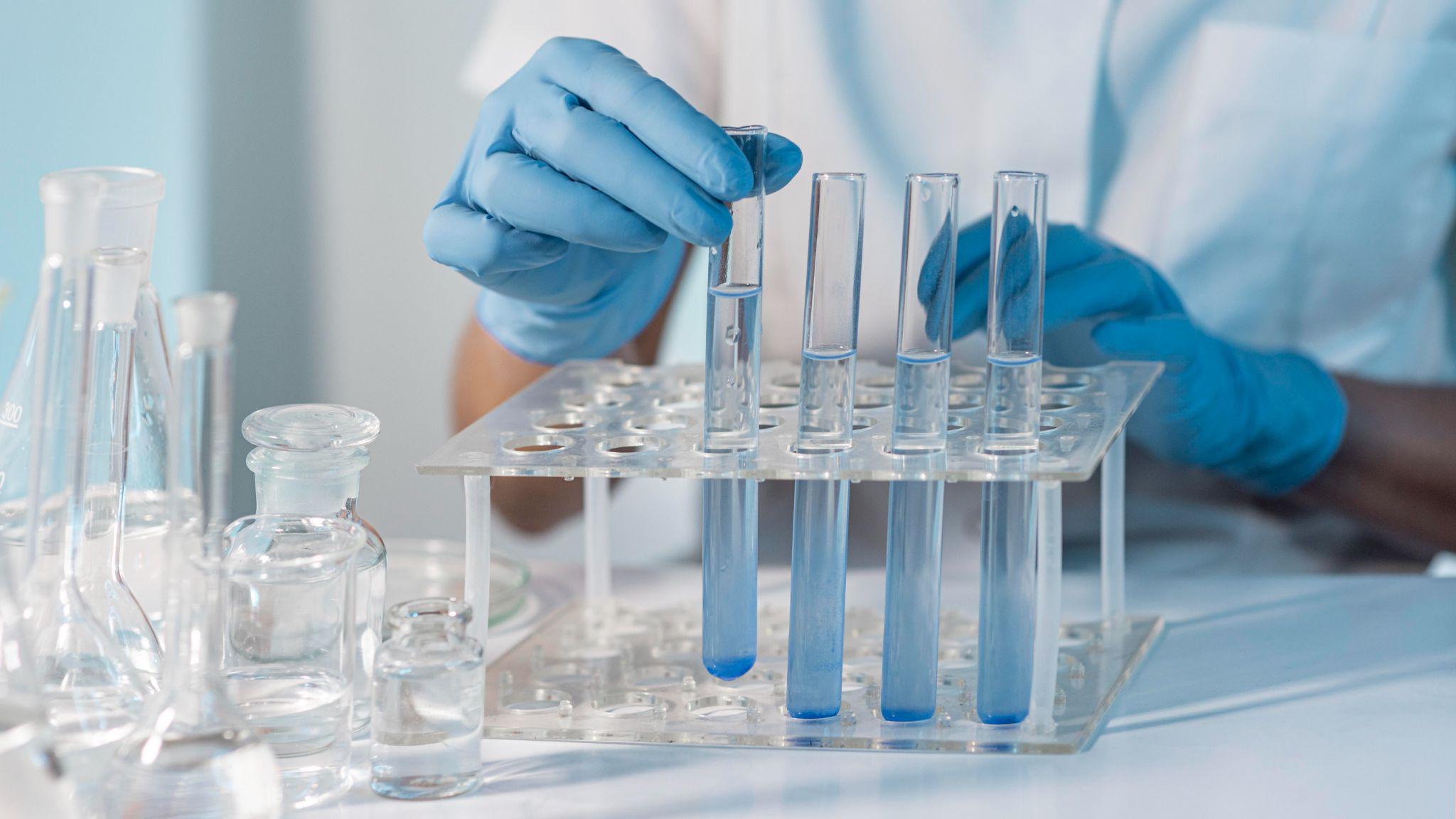 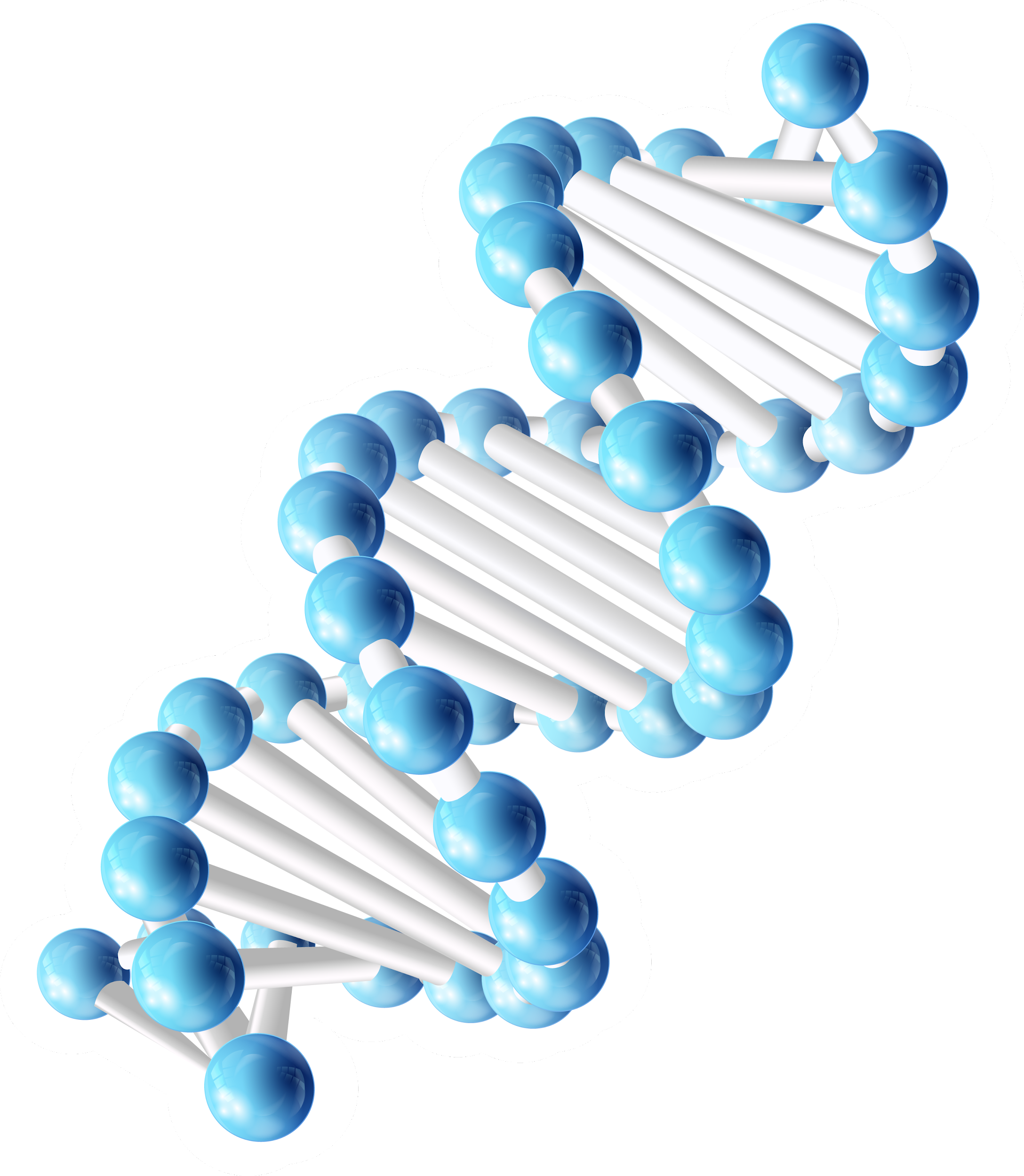 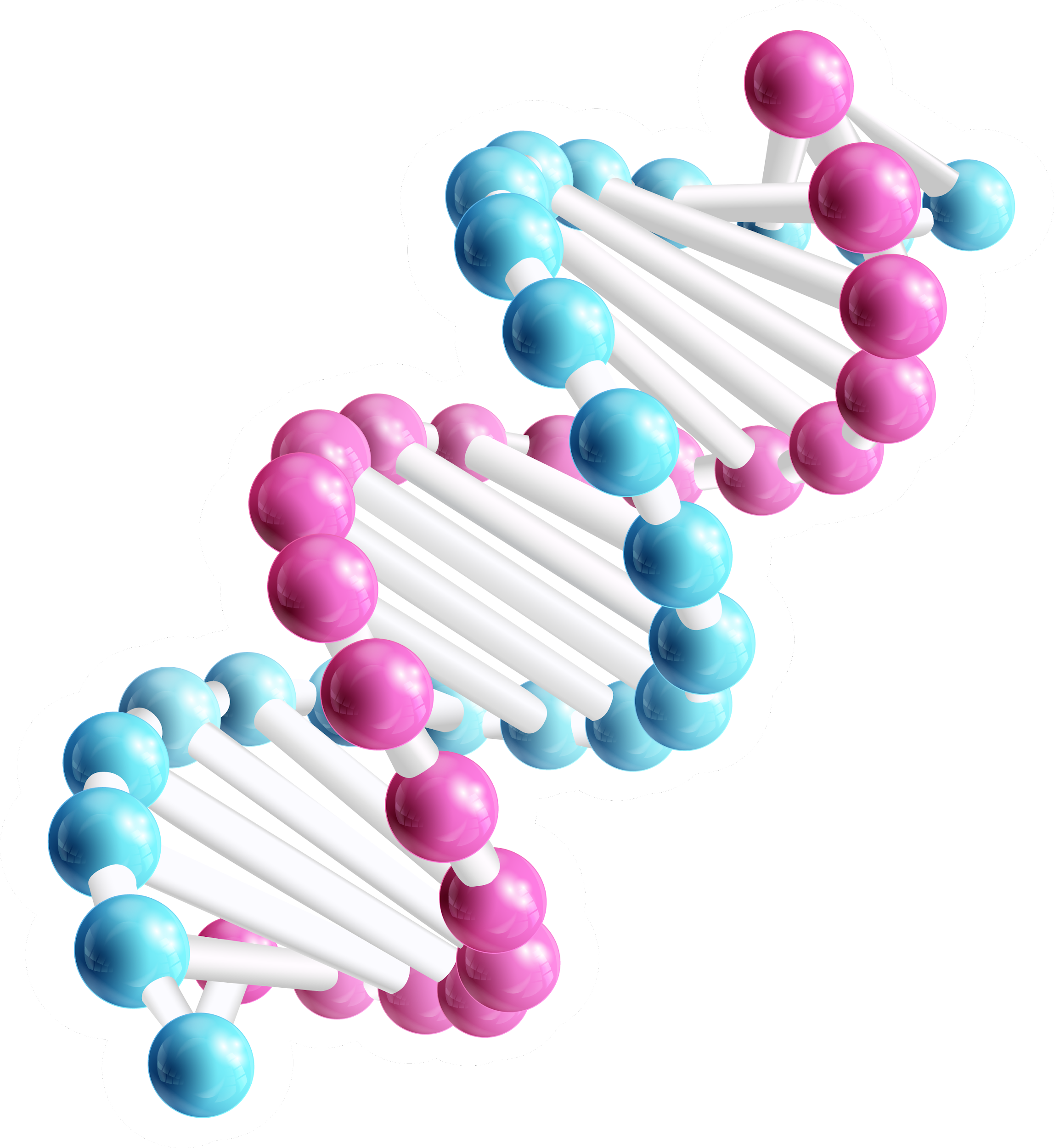 Правило Чаргаффа
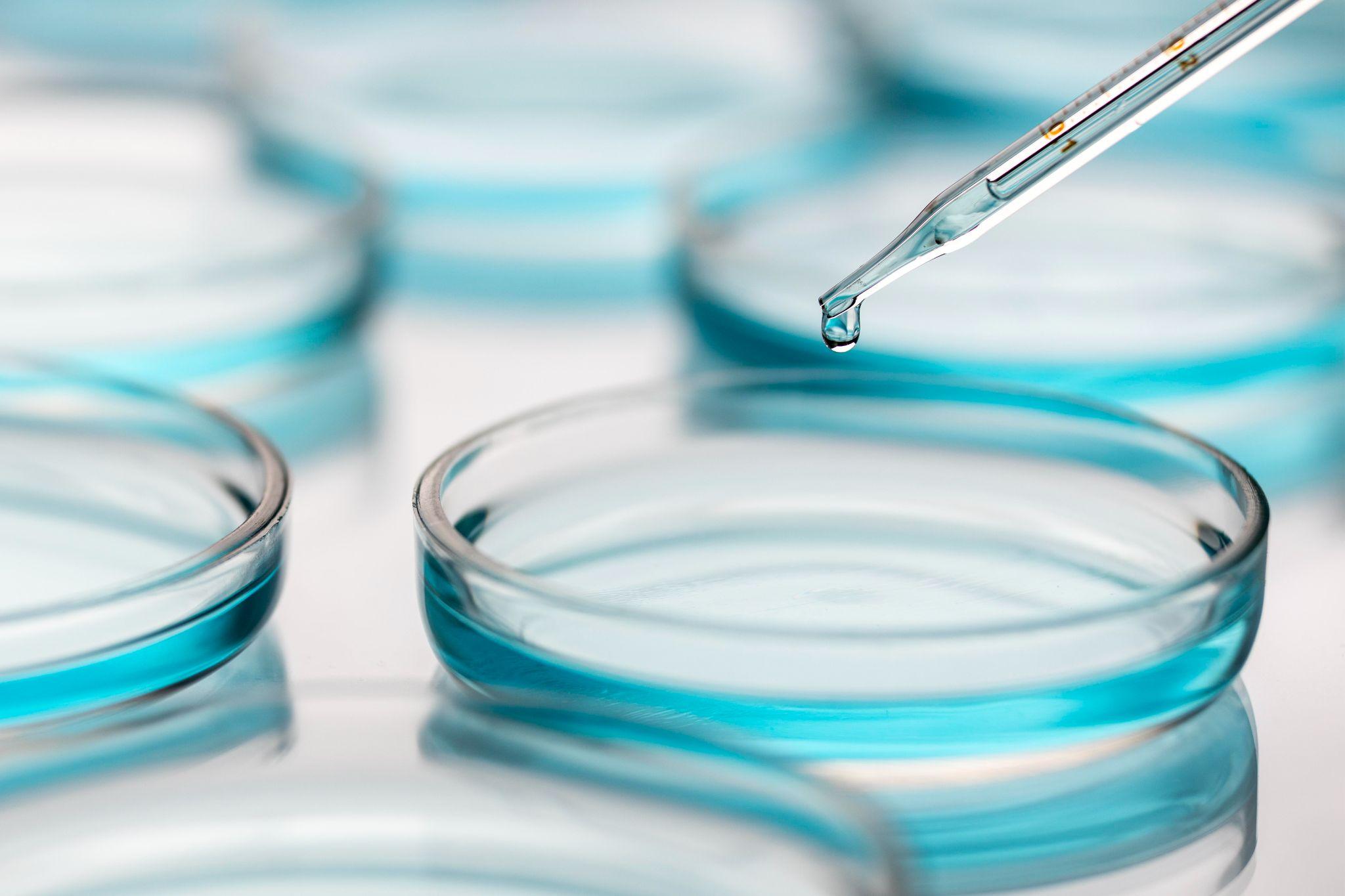 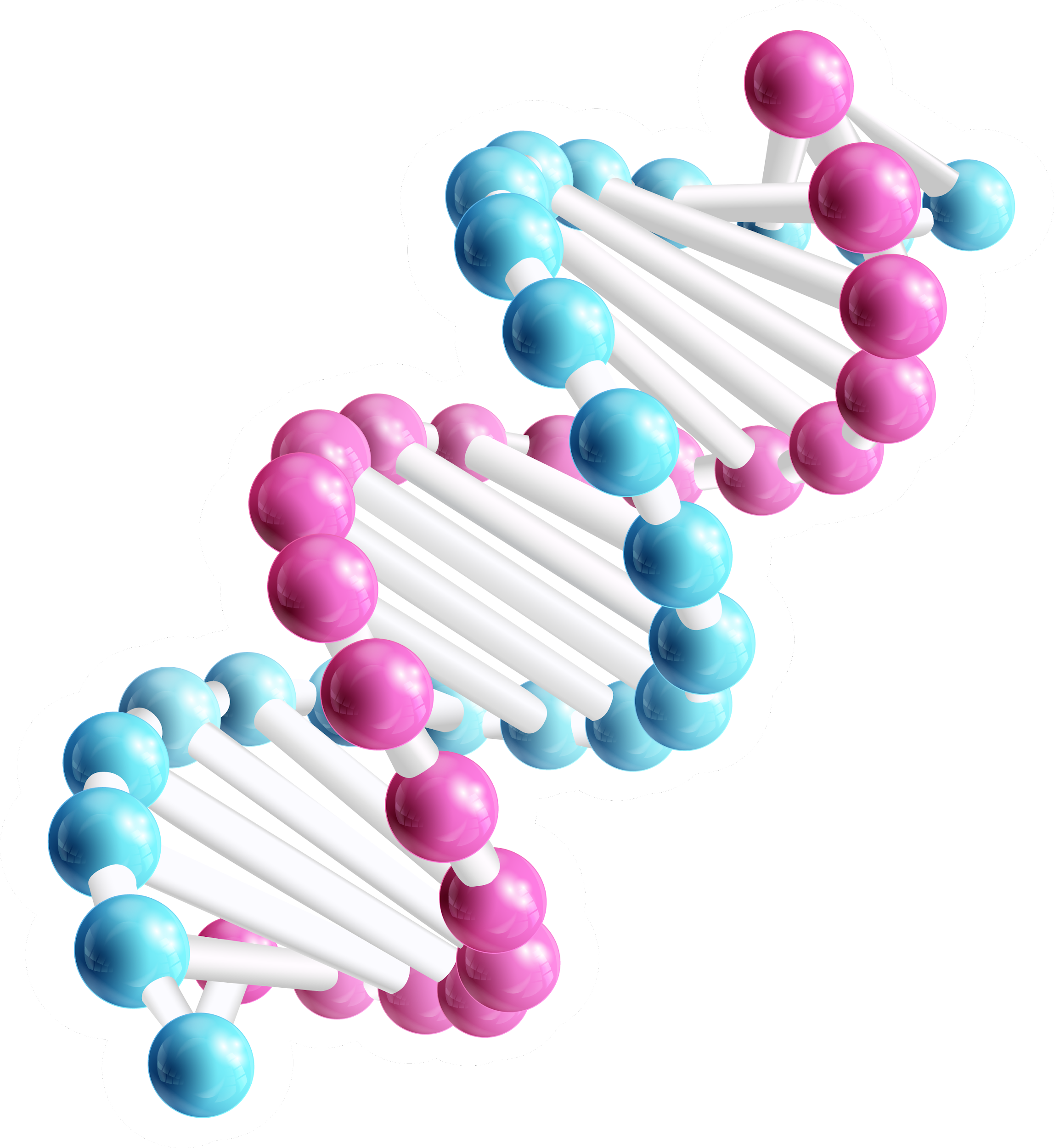 Эрвин Чаргафф, биохимик, обнаружил, что количество азотистых оснований в ДНК присутствует в равных количествах. Количество A равно T, тогда как количество C равно G.A=T; C=GДругими словами, ДНК любой клетки любого организма должна иметь соотношение пуриновых и пиримидиновых оснований 1:1.
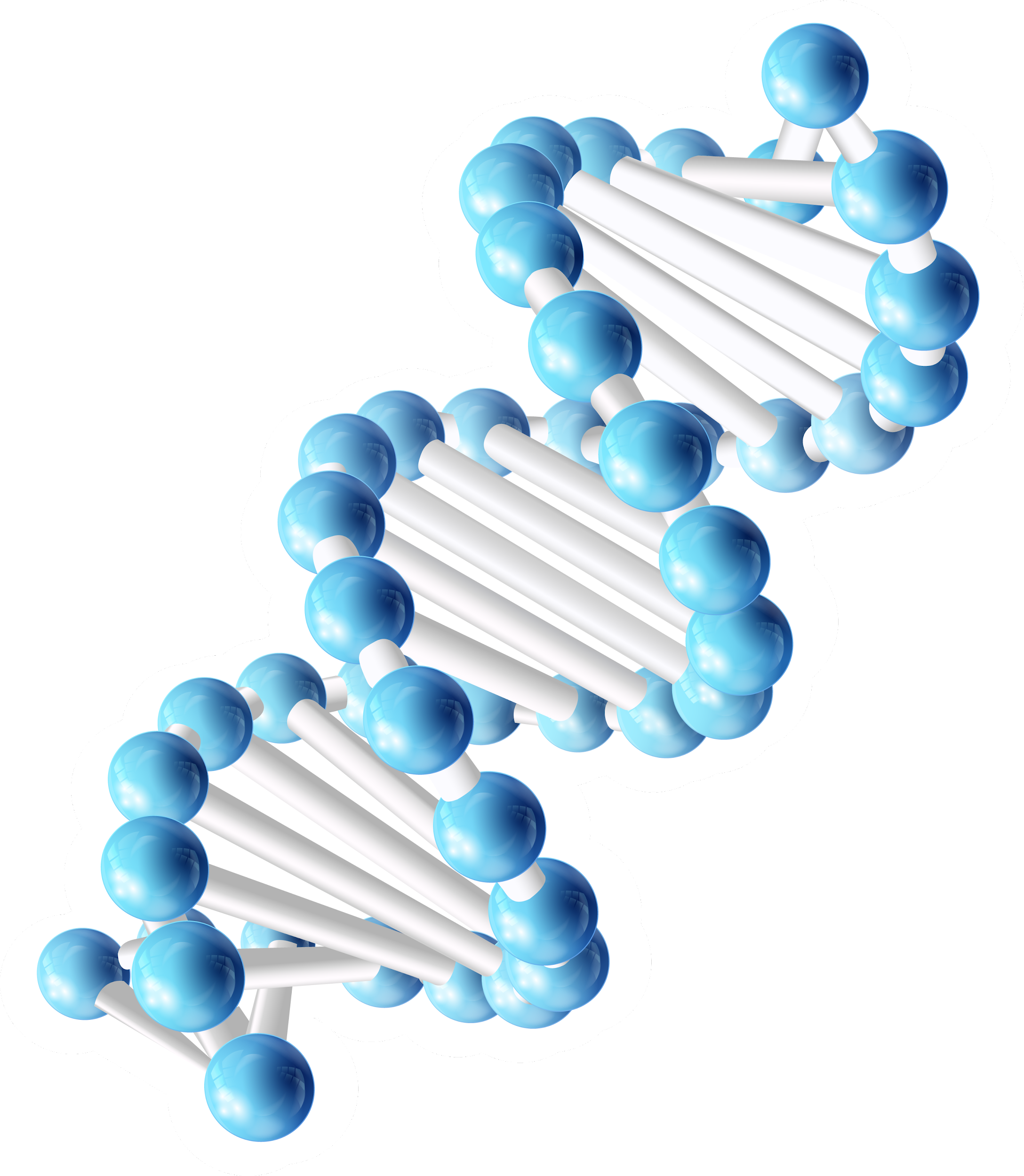